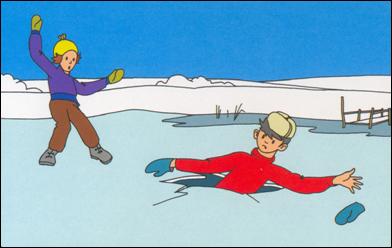 ОПАСНЫЙ ЛЕД!
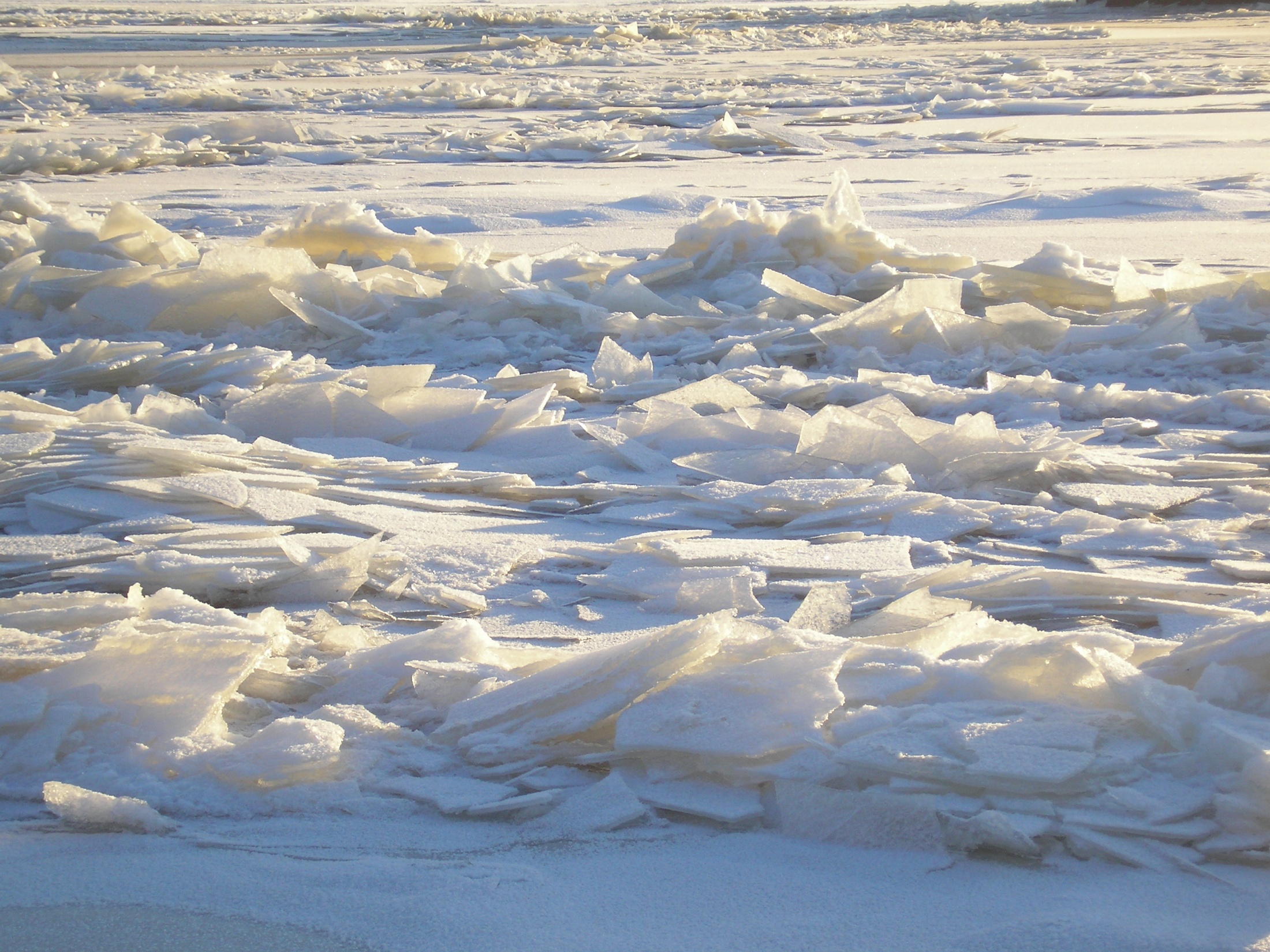 Осенью лед очень тонкий и не крепкий
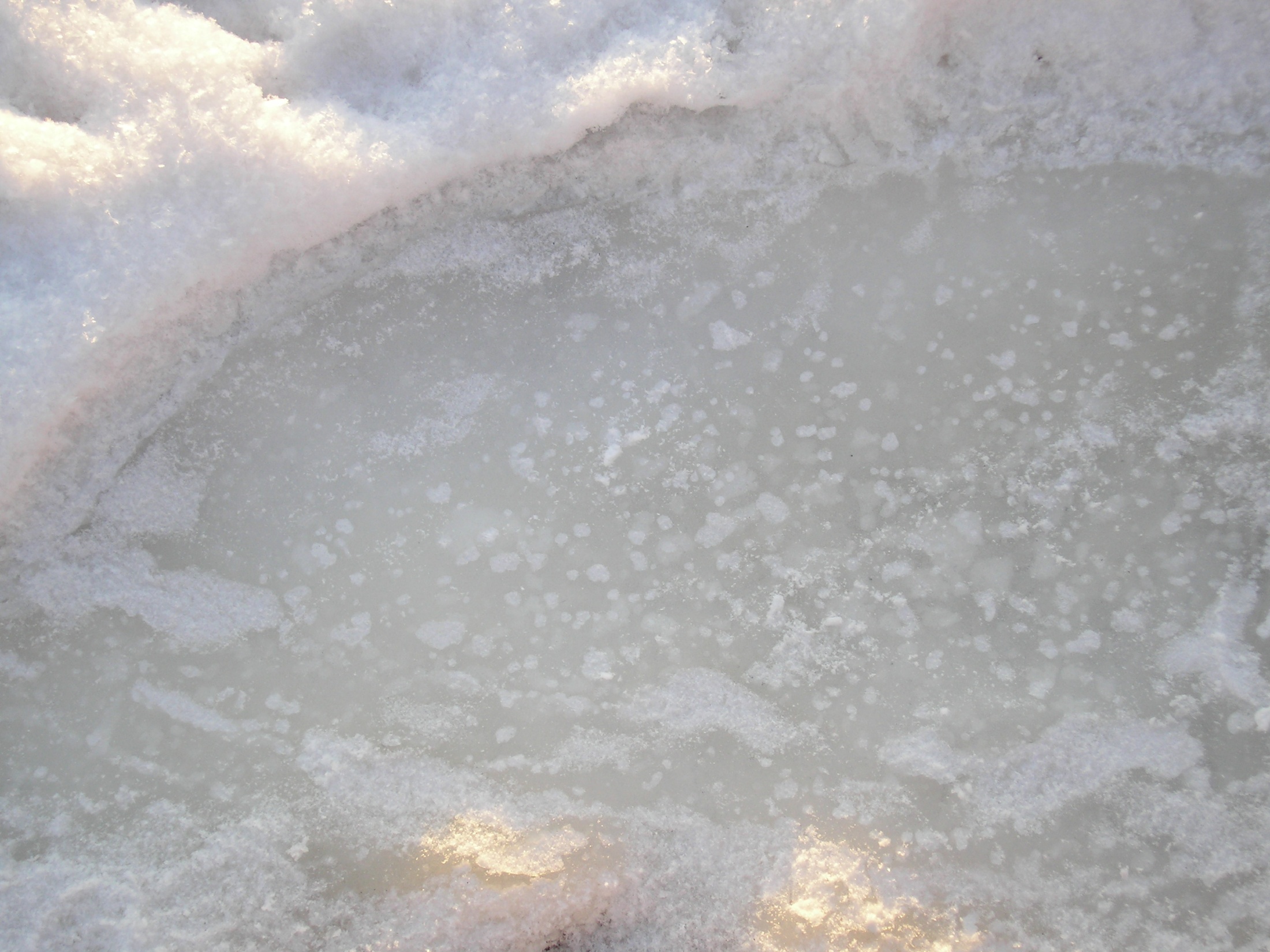 ОПАСЕН МУТНЫЙ, МАТОВЫЙ ЛЕД С ЖЕЛТОВАТЫМ ОТТЕНКОМ
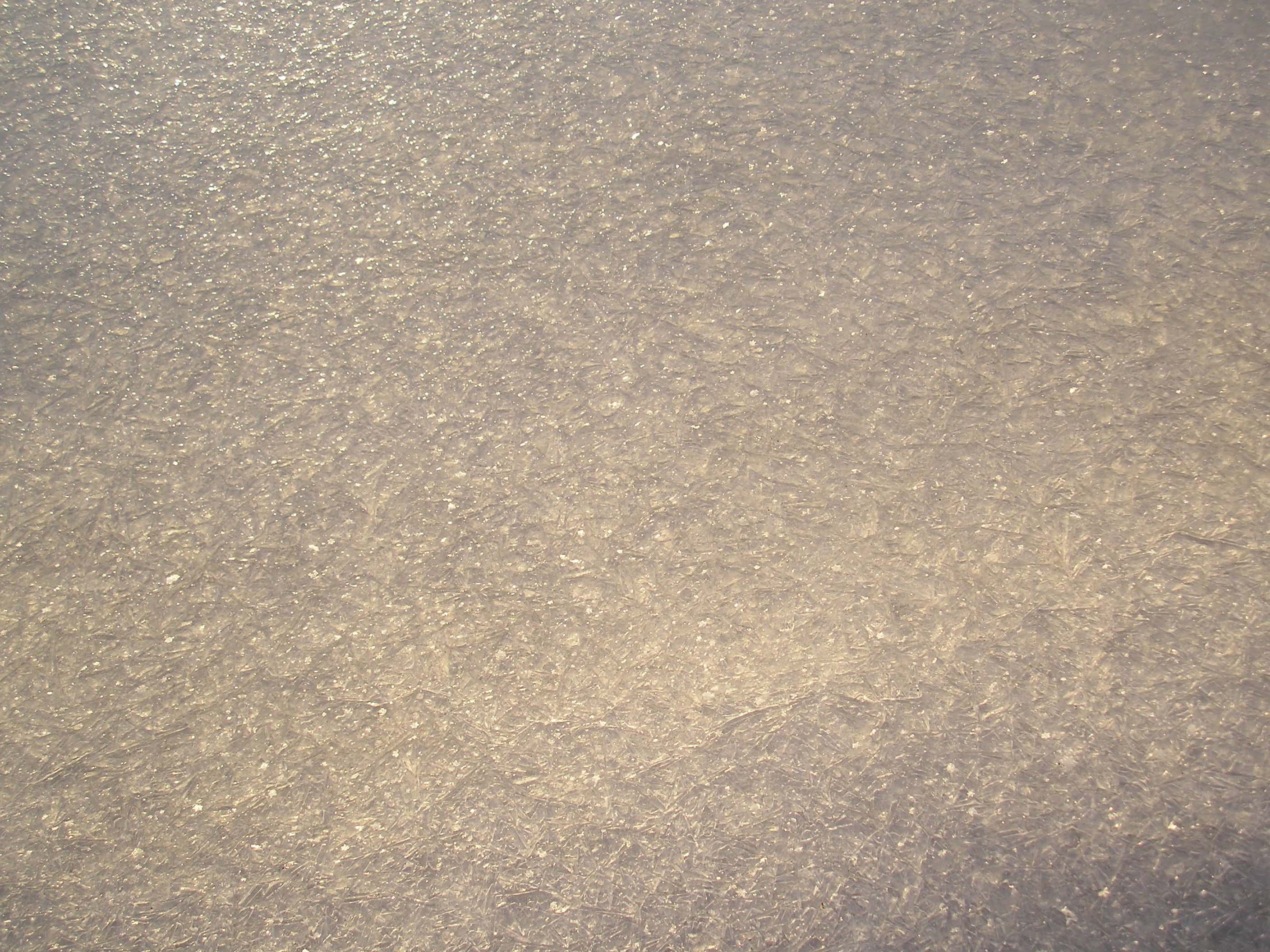 А ТАКЖЕ ОПАСЕН НОЗДРЕВАТЫЙ ЛЕД
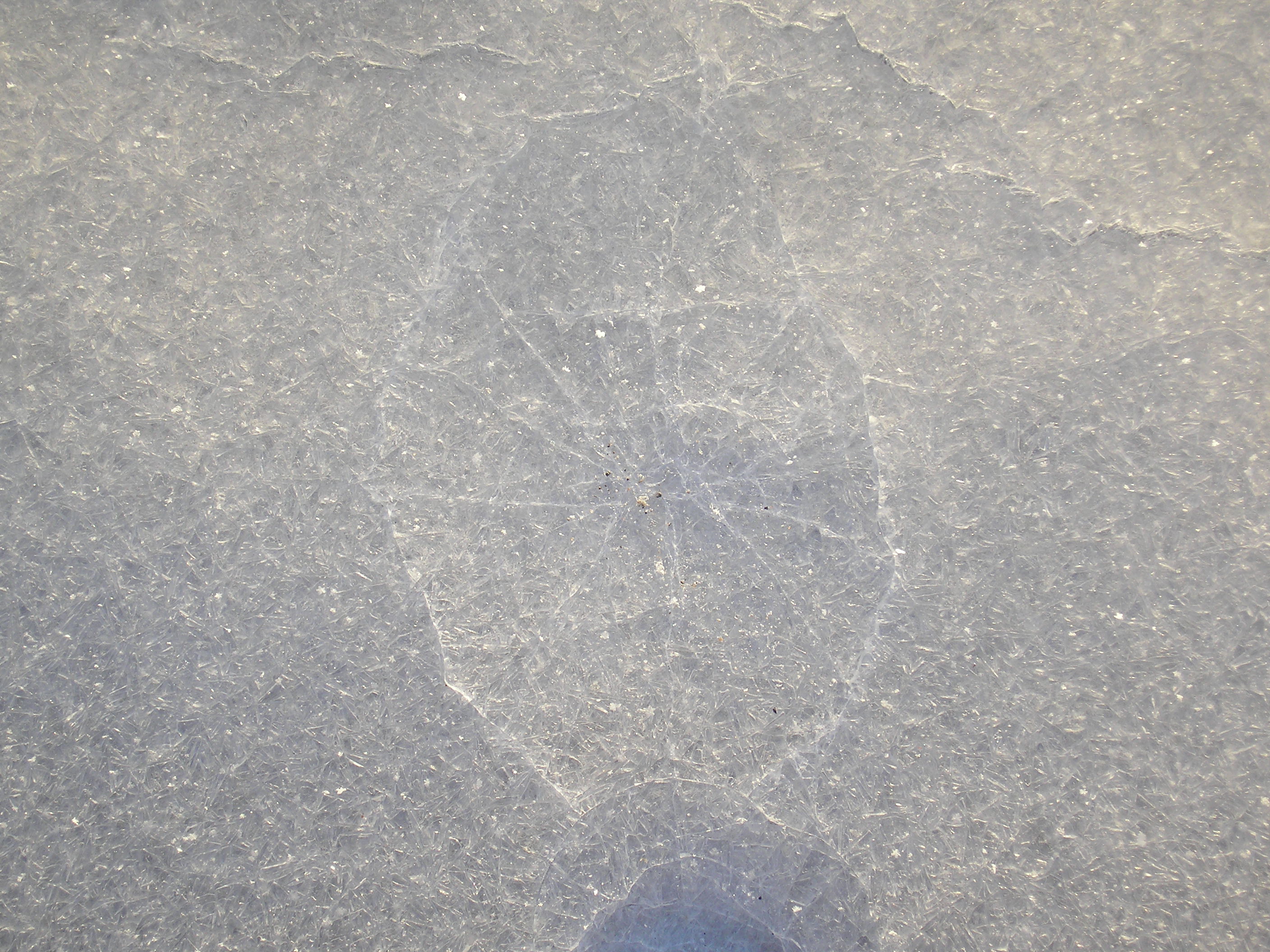 ТРЕЩИНЫ В ВИДЕ ПАУТИНКИ
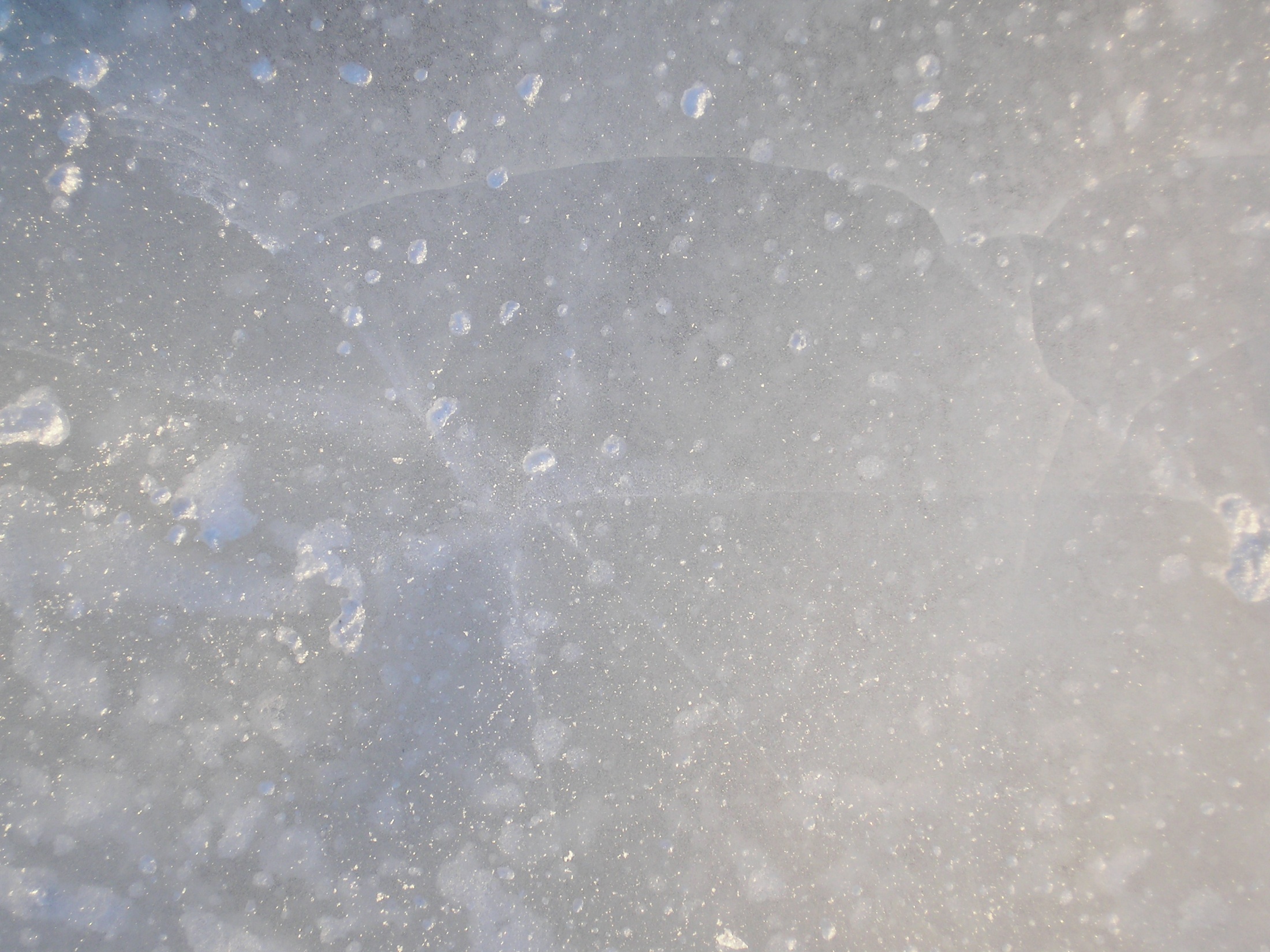 ОПАСНЫ ТРЕЩИНКИ-ЛУЧИКИ
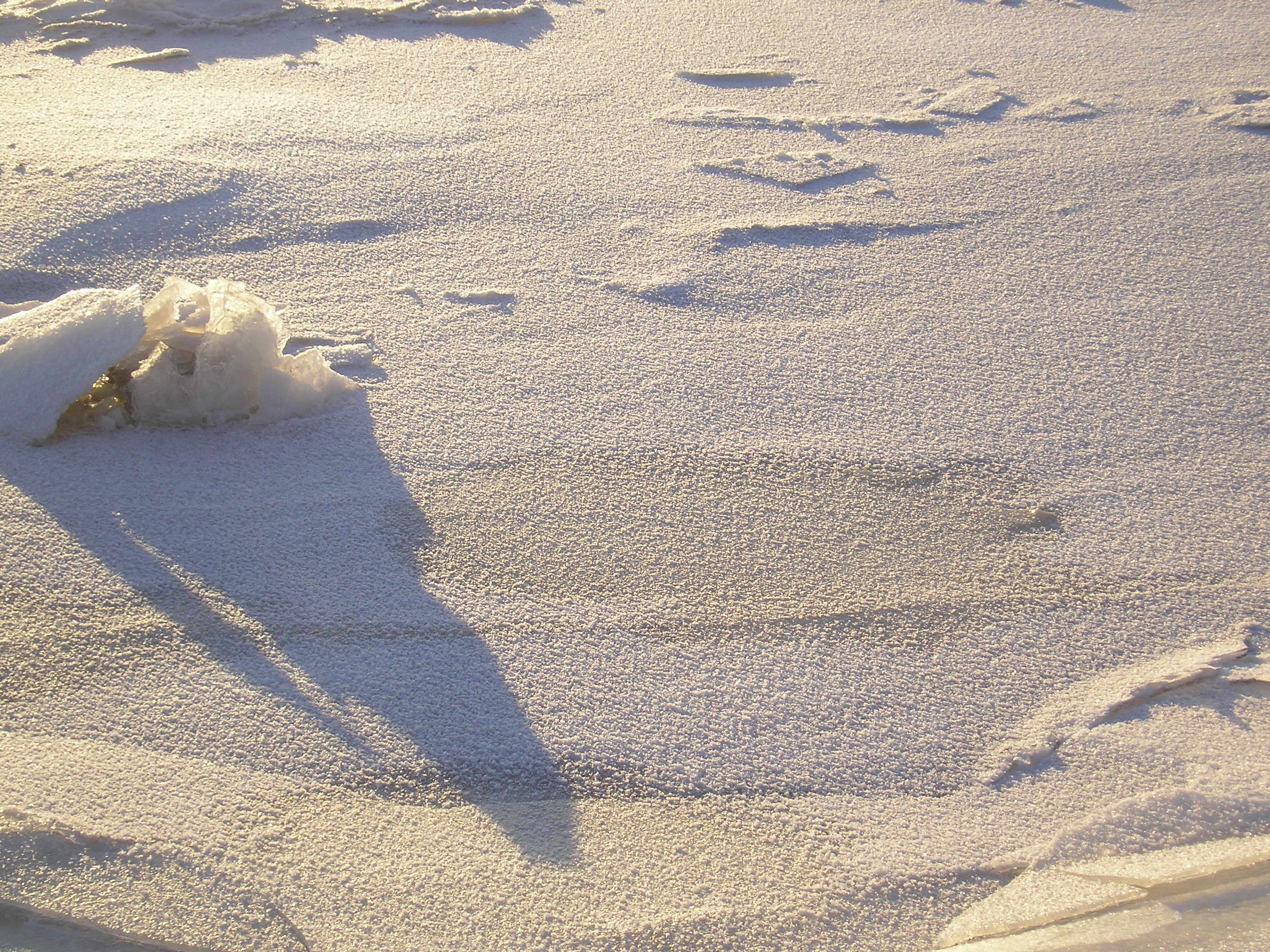 Темное пятно на ледовом покрывале –это полынья!
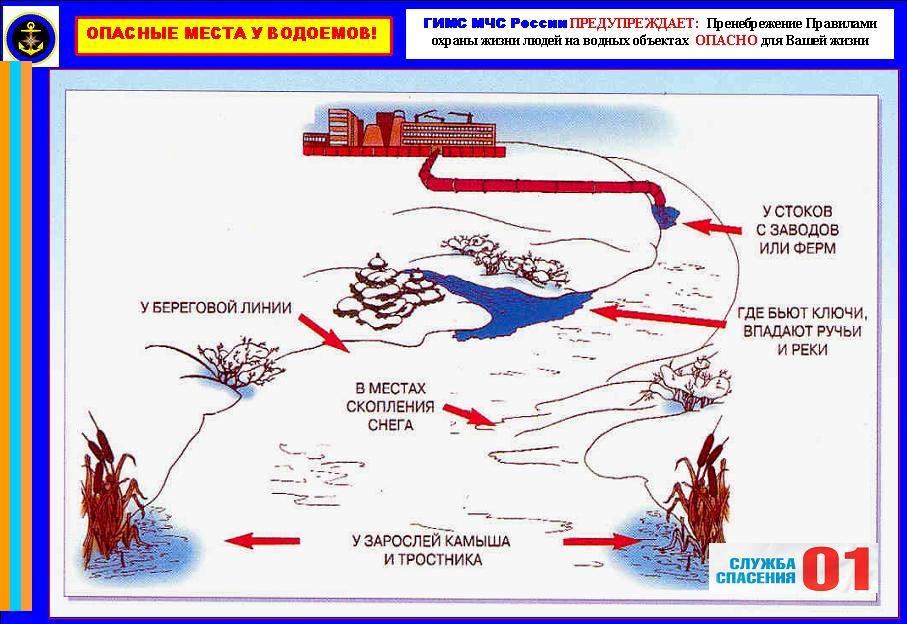 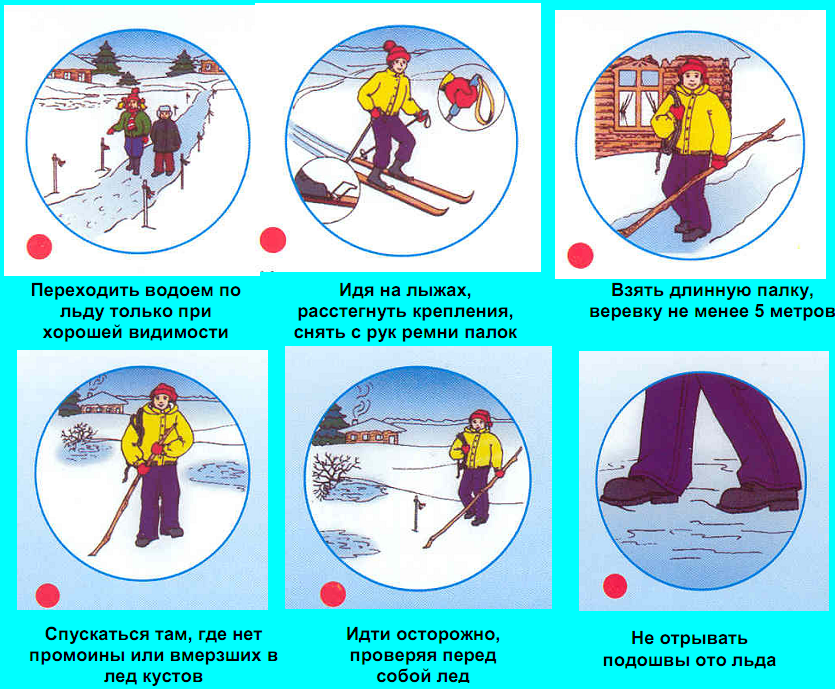 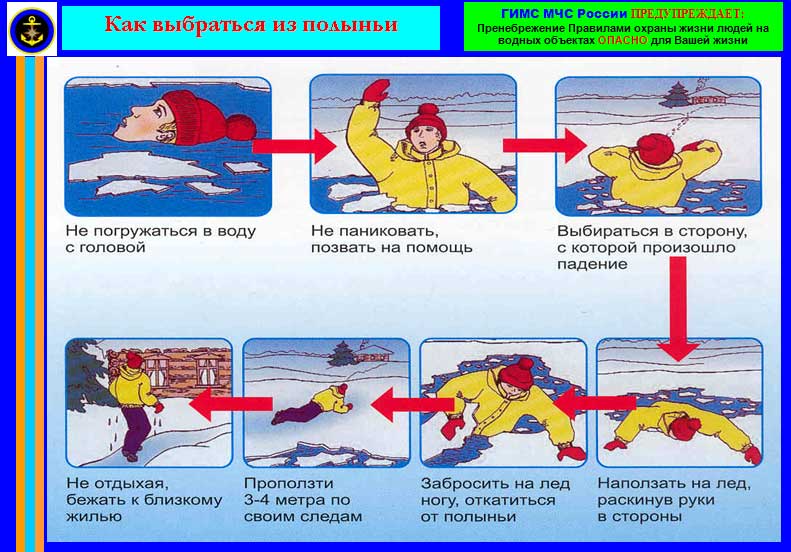